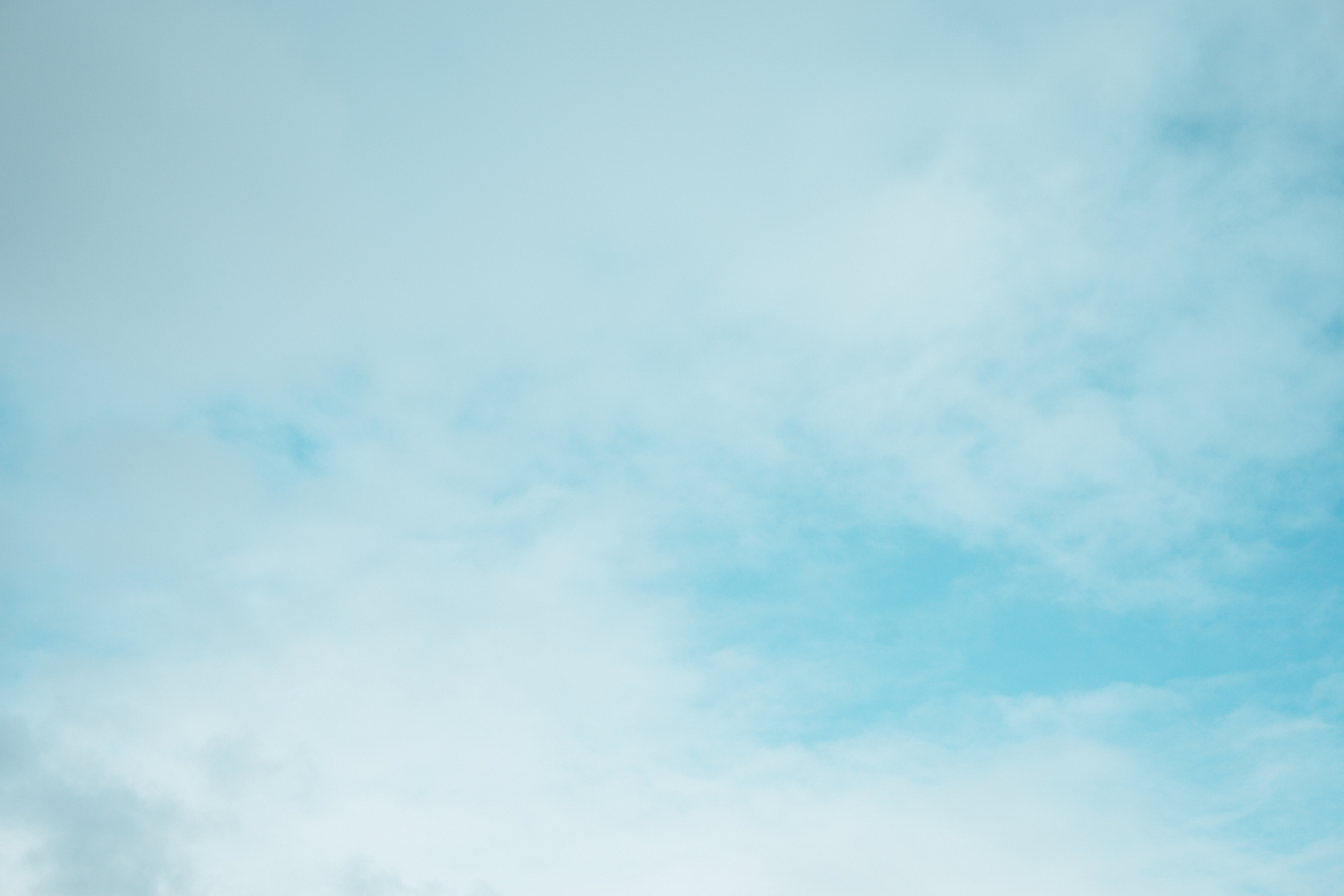 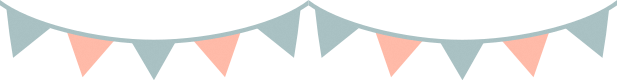 令和６年度
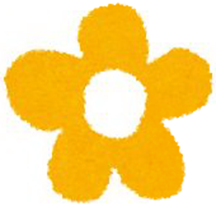 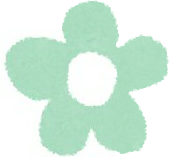 あなたと、あなたの大切な人のために
健康相談

保健師・栄養士・歯科衛生士がご相談を承ります
　　　　
　　これまで、多くの方に
　　　 　　・健診結果の見方や生活習慣病を防ぐ方法を知りたい
　　　　　　・栄養・食事のとり方について相談したい
　　　　　　・お口の機能、歯みがきの仕方などを相談したい　
　　　　　　・体組成計で推定骨量を測ってみたい
　　　　　　　　　　　　　　　　　　　　　　　　　　　　　　　などでご利用いただいております
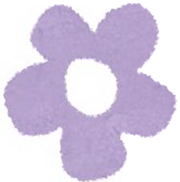 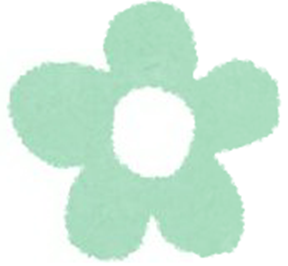 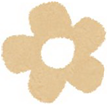 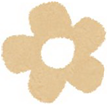 まずはお気軽にお電話ください
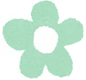 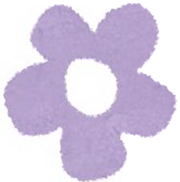 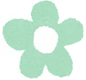 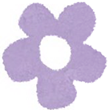 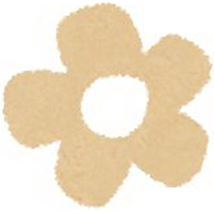 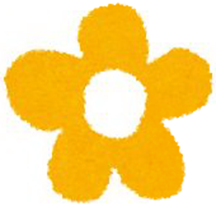 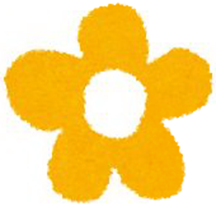 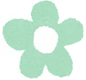 R6年度開催日　　
＜相談時間は　①13時30分～　②14時30分～　③15時30分～　の3回です＞
ご希望の場合は電話で事前予約をお願いします。
開催日以外をご希望の方は、ご相談ください。
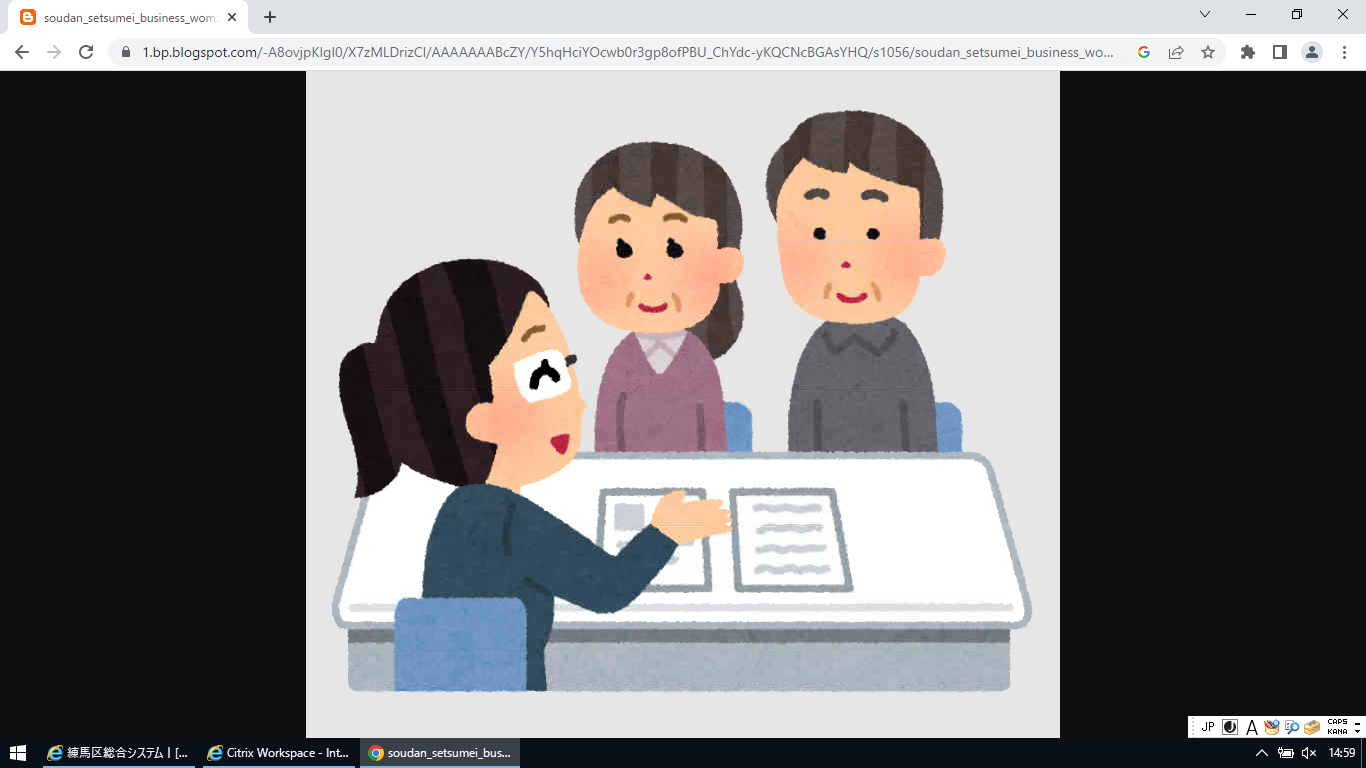 練馬区豊玉保健相談所　　📞03-3992-1188